О ВКЛЮЧЕНИИ ЯРОСЛАВСКОЙ ОБЛАСТИ В ПРОЕКТ «ОРГАНИЗАЦИЯ МЕТОДИЧЕСКОЙ ПОДДЕРЖКИ НЕ МЕНЕЕ 250 ВЫЯВЛЕННЫМ ОБЩЕОБРАЗОВАТЕЛЬНЫМ ОРГАНИЗАЦИЯМ, ИМЕЮЩИМ НИЗКИЕ  ОБРАЗОВАТЕЛЬНЫЕ РЕЗУЛЬТАТЫ ОБУЧАЮЩИХСЯ, НЕ МЕНЕЕ ЧЕМ ИЗ 20 СУБЪЕКТОВ РОССИЙСКОЙ ФЕДЕРАЦИИ»
Куприянова Галина Валентиновна – 
советник при ректорате, доцент, к.п.н.
Пополитова Ольга Витальевна – 
доцент ЦОМ, к.п.н.
ЦЕЛЬ ПРОЕКТА «500+»
Целью организации адресной методической помощи является повышение качества образования в образовательных организациях с низкими образовательными результатами обучающихся путем реализации для каждой такой образовательной организации комплекса мер поддержки, разработанного с учетом результатов предварительной комплексной диагностики по этой образовательной организации. 	

	Диагностика направлена на выявление различных факторов, существенным образом влияющих на результаты обучения в конкретной школе.
2
РЕГИОНЫ-УЧАСТНИКИ ПРОЕКТА
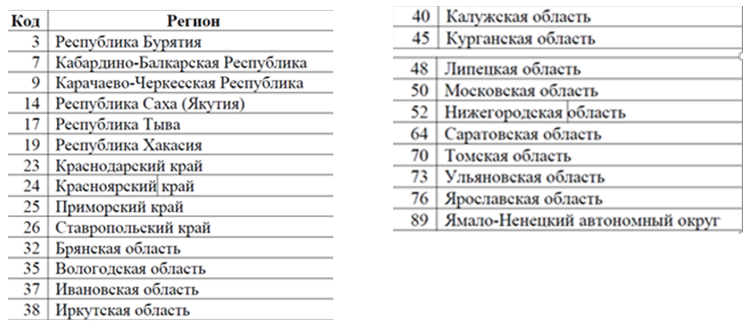 3
СОСТАВНЫЕ ЧАСТИ ПРОЕКТА «500+»
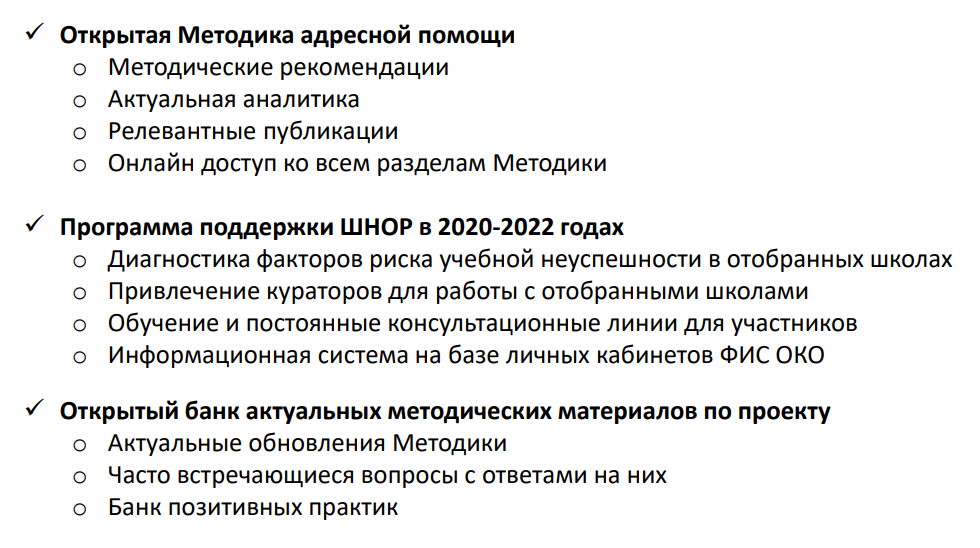 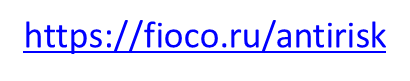 4
ВЫБОР МЕР ПО ПОВЫШЕНИЮ КАЧЕСТВА ОБРАЗОВАНИЯ
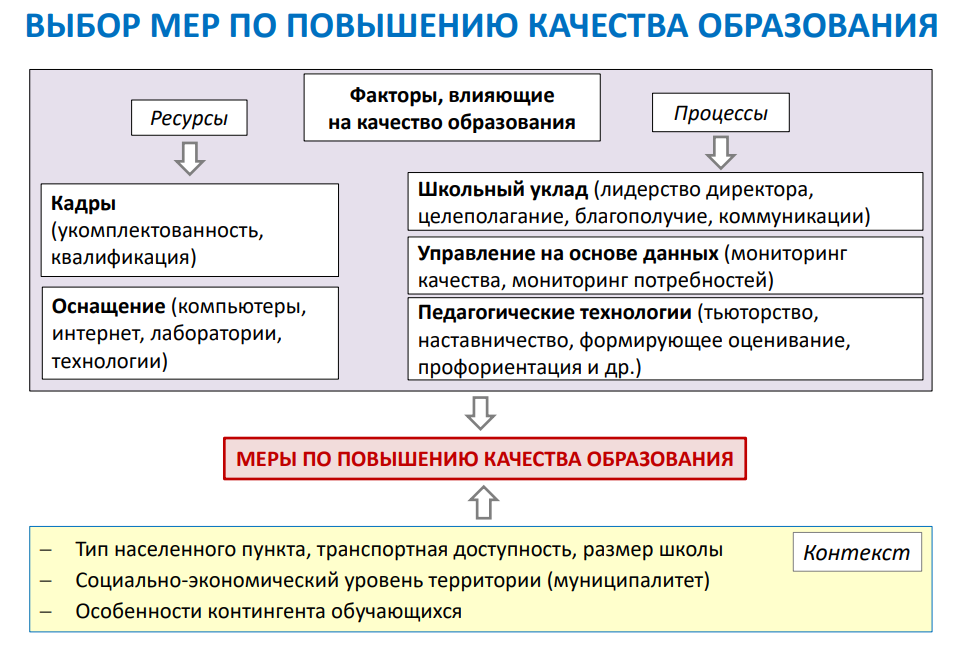 https://fioco.ru/antirisk
5
КЛЮЧЕВЫЕ ЗАДАЧИ РЕАЛИЗАЦИИ АДРЕСНОЙ МЕТОДИЧЕСКОЙ ПОМОЩИ
- развитие региональных и муниципальных управленческих механизмов управления качеством образования, в том числе:
	-системы методической поддержки учителей;
	-системы мониторинга качества повышения квалификации учителей;
	-системы помощи школам с низкими образовательными результатами;
	-системы мониторинга эффективности руководителей общеобразовательных организаций; 
	-других механизмов;
- выявление общеобразовательных организаций с низкими образовательными результатами для включения их в программы методической поддержки;
- комплексная диагностика факторов, влияющих существенным образом на качество образования в образовательных организациях, включенных в программу поддержки;
- разработка для каждой общеобразовательной организации, включенной в программу поддержки, плана и дорожной карты по реализации мер поддержки;
- формирование организационных и информационных ресурсов для реализации программ поддержки;
- организация консультирования всех участников проекта по вопросам, связанным с реализацией конкретных мероприятий проекта;
- реализация сформированных планов и дорожных карт, включая мониторинг хода проекта и оценку    результативности принимаемых мер;
- создание информационной системы для реализации проекта, в которой:
	-каждая школа, участвующая в проекте, публикует рабочие материалы и документы,
	 связанные с  реализацией запланированных мер;
	-ведется консультирование всех участников проекта.
6
ОРГАНИЗАЦИОННАЯ СХЕМА ПРОЕКТА «500+»
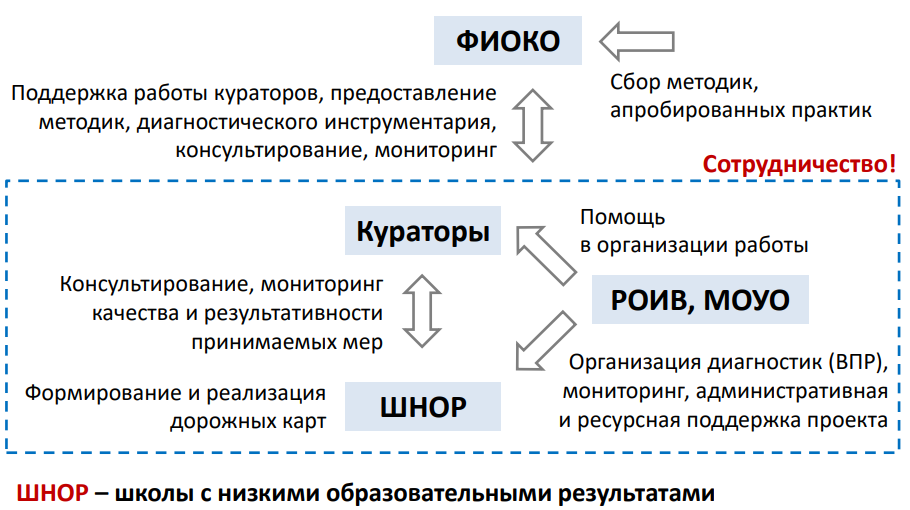 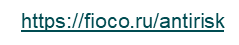 7
ЧТО СДЕЛАНО В РЕГИОНЕ:
Определены школы – участницы проекта (отбор в 3 этапа)
	МОУ СОШ № 2 г. Углича
	МОУ Головинская СОШ Угличского МР
	МОУ Юркинская СОШ Борисоглебского МР
	МОУ Краснооктябрьская СОШ Борисоглебского МР
	МОУ ООШ № 15 г. Рыбинска
	МОУ СОШ № 60 г. Ярославля
	МОУ СОШ № 44 г. Ярославля
Назначены региональные и муниципальные координаторы
Определены школьные кураторы
Пройдена стартовая диагностика школ-участниц
Утвержден региональный план-график («дорожная карта») мероприятий программы на 2020 год
8
СОГЛАСОВАНИЕ ПОДХОДОВ В РАБОТЕ СО ШНОР — УЧАСТНИКАМИ ДВУХ ПРОЕКТОВ ОДНОВРЕМЕННО
9
10
ШКОЛЫ-УЧАСТНИЦЫ ПРОЕКТА (основание      результат)
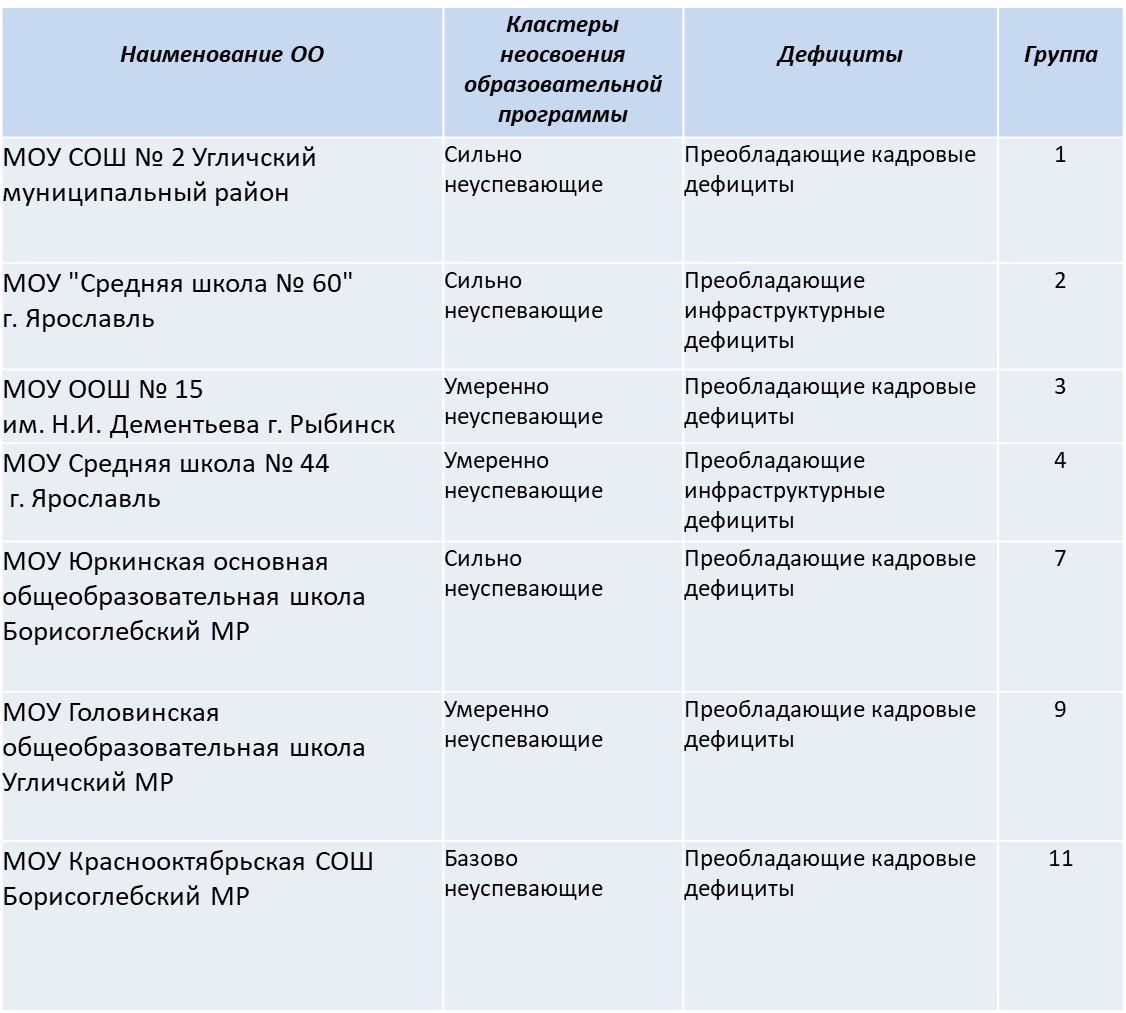 11
СТРУДНИЧЕСТВО ШКОЛЫ В РАМКАХ ПРОЕКТОВ
ШКОЛА
«ШНОР/ШНСУ»
Тьютор
Региональный координатор
Муниципальная команда
Школьный куратор
Региональный координатор
Муниципальный координатор
«500+»
12
БЛАГОДАРИМ ЗА ВНИМАНИЕ!
13